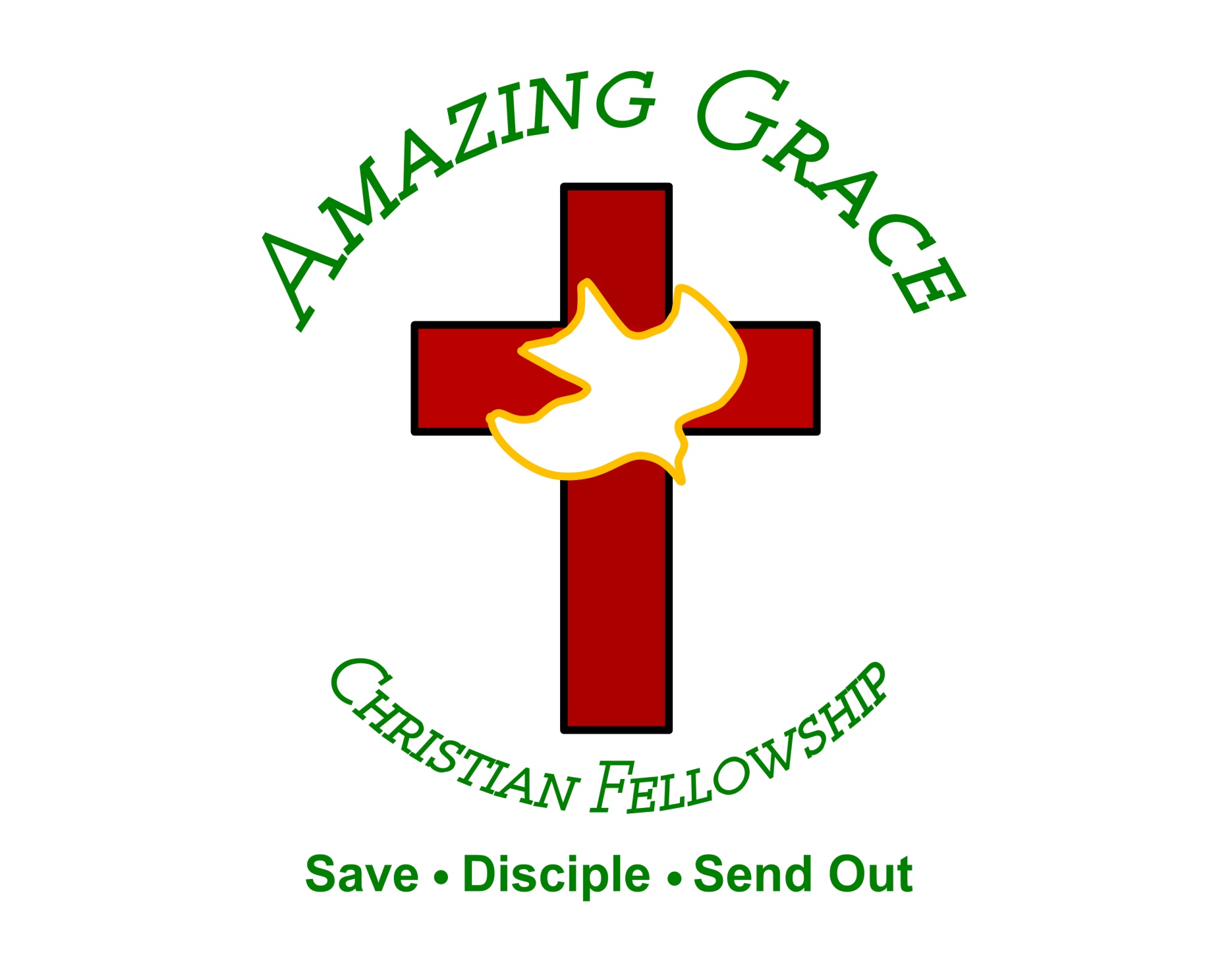 We are Living Stones Chosen by God
by Pastor Fee Soliven
1 Peter 2:1-5
Wednesday Evening
February 1, 2023
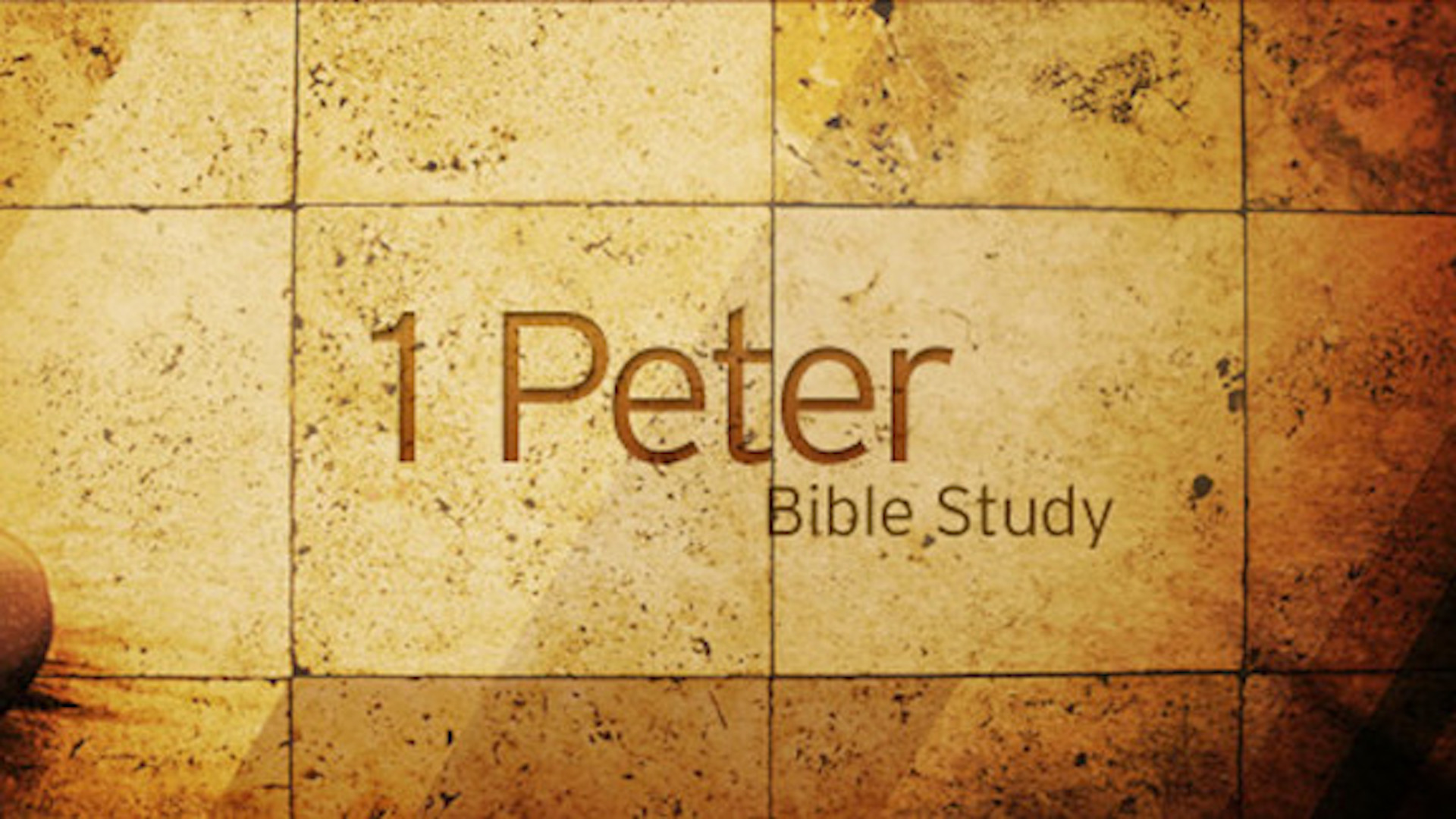 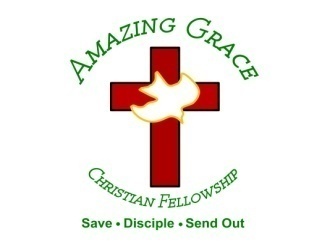 1 Peter 2:1-5
1 Therefore, laying aside all malice, all guile, hypocrisy, envy, and all evil speaking, 2 as newborn babes, desire the pure milk of the word, that you may grow thereby, 3 if indeed you have tasted that the Lord is gracious.4 Coming to Him as to a living stone, rejected indeed by men, but chosen by God and precious,
5 you also, as living stones, are being built up a spiritual house, a holy priesthood, to offer up spiritual sacrifices acceptable to God through Jesus Christ.
1 Therefore, laying aside all malice, all guile, hypocrisy, envy, and all evil speaking,
Luke 6:13
And when it was day, He called His disciples to Himself; and from them He chose twelve whom He also named apostles:
Philippians 3:20
“For our citizenship is in heaven, from which we also eagerly wait for the Savior, the Lord Jesus Christ”
2 as newborn babes, desire the pure milk of the word, that you may grow thereby,
1 Corinthians 3:1-3
1 And I, brethren, could not speak to you as to spiritual people but as to carnal, as to babes in Christ. 2 I fed you with milk and not with solid food; for until now you were not able to receive it, and even now you are still not able; 3 for you are still carnal.
Hebrews 5:12-14
12 For though by this time you ought to be teachers, you need someone to teach you again the first principles of the oracles of God; and you have come to need milk and not solid food. 13 For everyone who partakes only of milk is unskilled in the word of righteousness, for he is a babe.
14 But solid food belongs to those who are of full age, that is, those who by reason of use have their senses exercised to discern both good and evil.
2 Peter 3:18
“but grow in the grace and knowledge of our Lord and Savior Jesus Christ. To Him be the glory both now and forever. Amen”
3 if indeed you have tasted that the Lord is gracious.
Psalm 34:8
Oh, taste and see that the LORD is good; Blessed is the man who trusts in Him!
Jeremiah 15:16
Your words were found, and I ate them, And Your word was to me the joy and rejoicing of my heart; For I am called by Your name, O LORD God of hosts.
4 Coming to Him as to a living stone, rejected indeed by men, but chosen by God and precious,
Psalm 118:22
“The stone which the builders rejected Has become the chief cornerstone”
Matthew 21:42
Jesus said to them, "Have you never read in the Scriptures: 'The stone which the builders rejected Has become the chief cornerstone. This was the LORD's doing, And it is marvelous in our eyes'?
Acts 4:11-12
11 This is the 'stone which was rejected by you builders, which has become the chief cornerstone.'  12 Nor is there salvation in any other, for there is no other name under heaven given among men by which we must be saved."
1 Peter 2:9-10
9 But you are a chosen generation, a royal priesthood, a holy nation, His own special people, that you may proclaim the praises of Him who called you out of darkness into His marvelous light; 10 who once were not a people but are now the people of God, who had not obtained mercy but now have obtained mercy.
5 you also, as living stones, are being built up a spiritual house, a holy priesthood, to offer up spiritual sacrifices acceptable to God through Jesus Christ.
John 5:24
"Most assuredly, I say to you, he who hears My word and believes in Him who sent Me has everlasting life, and shall not come into judgment, but has passed from death into life.
1 Corinthians 6:19-20
19 Or do you not know that your body is the temple of the Holy Spirit who is in you, whom you have from God, and you are not your own? 20 For you were bought at a price; therefore glorify God in your body and in your spirit, which are God's.
Exodus 19:6
“And you shall be to Me a kingdom of priests and a holy nation.' These are the words which you shall speak to the children of Israel."
Hebrews 4:16
Let us therefore come boldly to the throne of grace, that we may obtain mercy and find grace to help in time of need.
Romans 12:1
“beseech you therefore, brethren, by the mercies of God, that you present your bodies a living sacrifice, holy, acceptable to God, which is your reasonable service”
Ephesians 5:2
“And walk in love, as Christ also has loved us and given Himself for us, an offering and a sacrifice to God for a sweet-smelling aroma”
Philippians 4:18
“Indeed I have all and abound. I am full, having received from Epaphroditus the things sent from you, a sweet-smelling aroma, an acceptable sacrifice, well pleasing to God”
Hebrews 13:15-16
15 Therefore by Him let us continually offer the sacrifice of praise to God, that is, the fruit of our lips, giving thanks to His name. 16 But do not forget to do good and to share, for with such sacrifices God is well pleased.
1 Thessalonians 4:13-18
13 But I do not want you to be ignorant, brethren, concerning those who have fallen asleep, lest you sorrow as others who have no hope. 14 For if we believe that Jesus died and rose again, even so God will bring with Him those who sleep in Jesus.
15 For this we say to you by the word of the Lord, that we who are alive and remain until the coming of the Lord will by no means precede those who are asleep. 16 For the Lord Himself will descend from heaven with a shout, with the voice of an archangel, and with the trumpet of God. And the dead in Christ will rise first.
17 Then we who are alive and remain shall be caught up together with them in the clouds to meet the Lord in the air. And thus we shall always be with the Lord. 18 Therefore comfort one another with these words.
1 Corinthians 15:50-54
50 Now this I say, brethren, that flesh and blood cannot inherit the kingdom of God; nor does corruption inherit incorruption. 51 Behold, I tell you a mystery: We shall not all sleep, but we shall all be changed-- 52 in a moment, in the twinkling of an eye, at the last trumpet. For the trumpet will sound, and the dead will be raised incorruptible, and we shall be changed.
53 For this corruptible must put on incorruption, and this mortal must put on immortality. 54 So when this corruptible has put on incorruption, and this mortal has put on immortality, then shall be brought to pass the saying that is written: "Death is swallowed up in victory."
20 Again, when a righteous man turns from his righteousness and commits iniquity, and I lay a stumbling block before him, he shall die; because you did not give him warning, he shall die in his sin, and his righteousness which he has done shall not be remembered; but his blood I will require at your hand.
Acts 2:38-39
38 Then Peter said to them, "Repent, and let every one of you be baptized in the name of Jesus Christ for the remission of sins; and you shall receive the gift of the Holy Spirit. 39 For the promise is to you and to your children, and to all who are afar off, as many as the Lord our God will call."
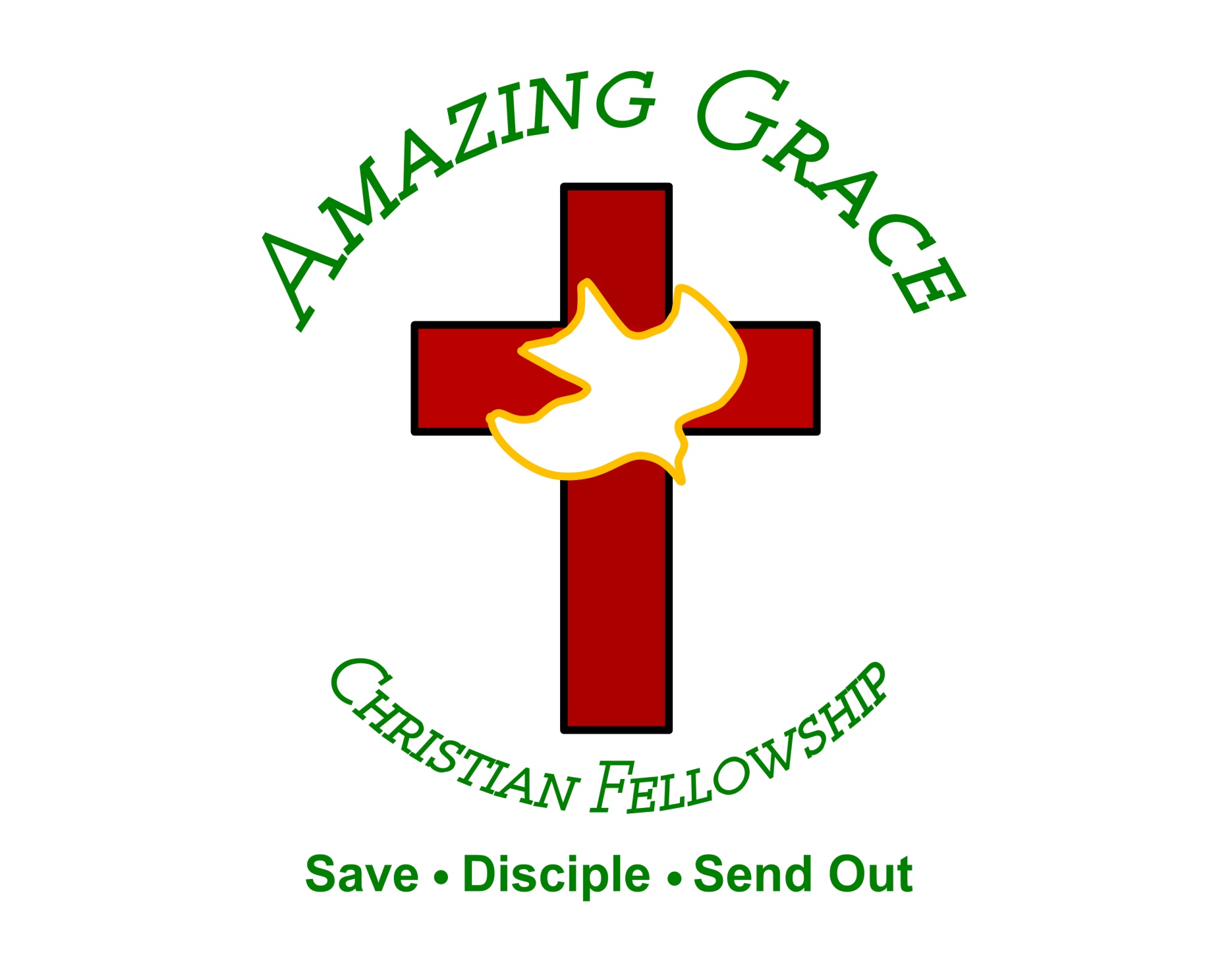